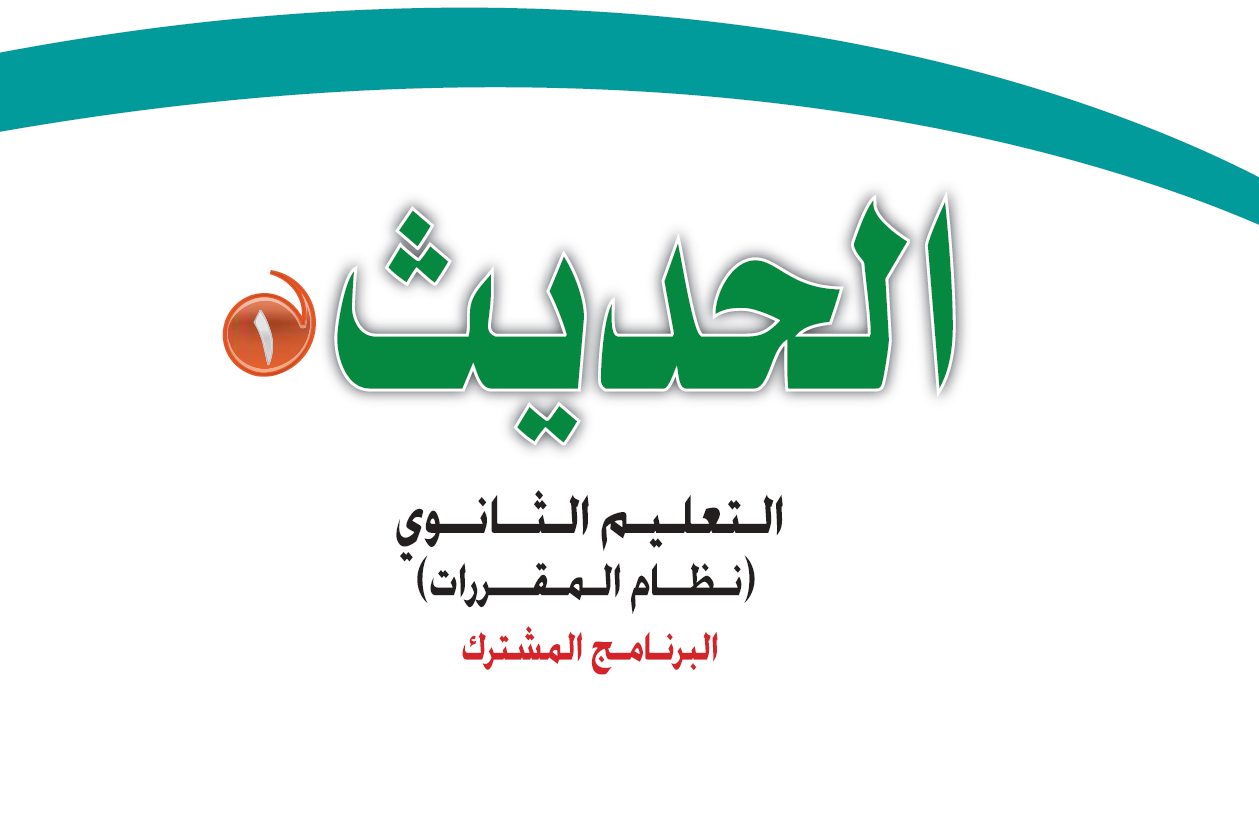 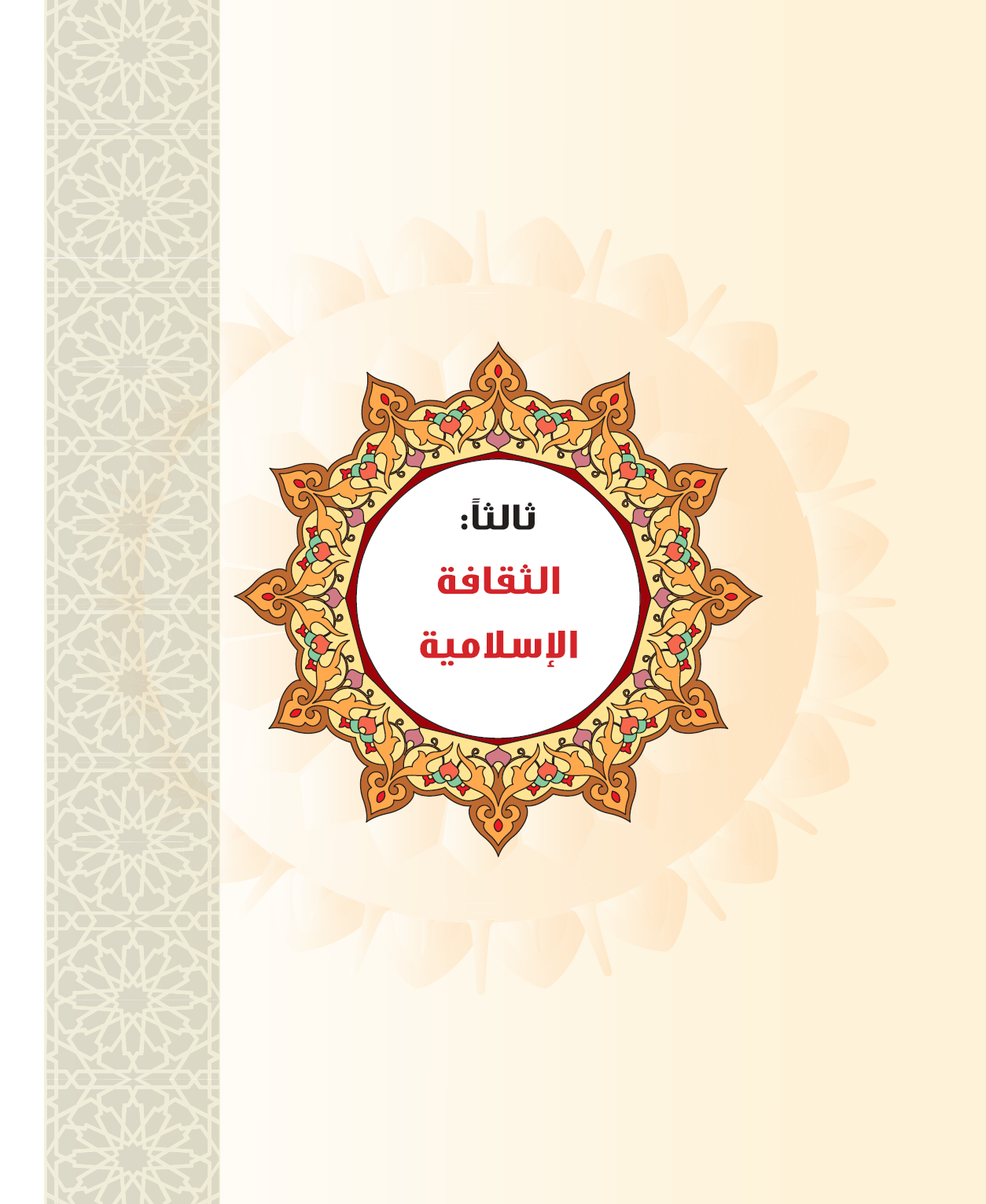 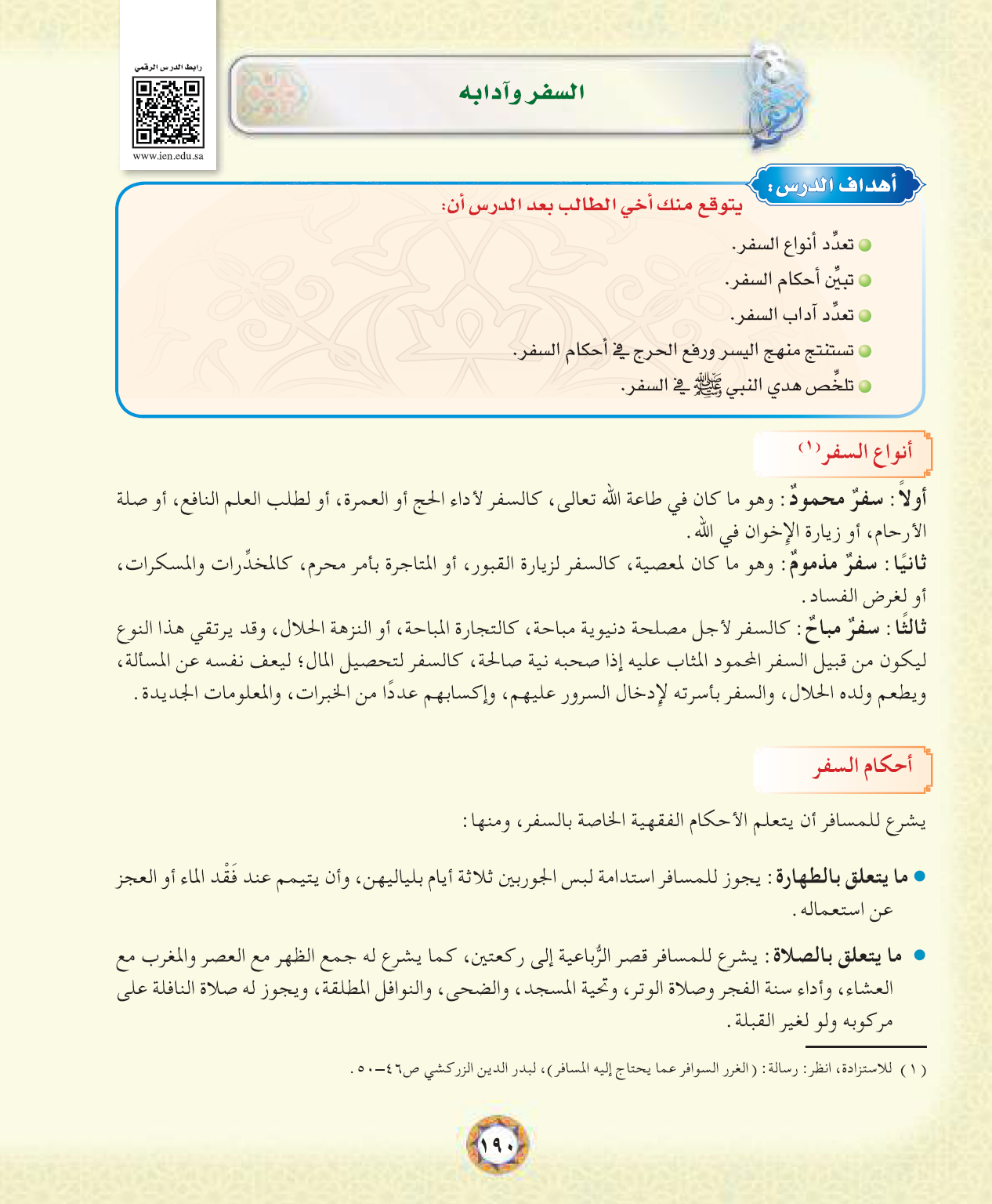 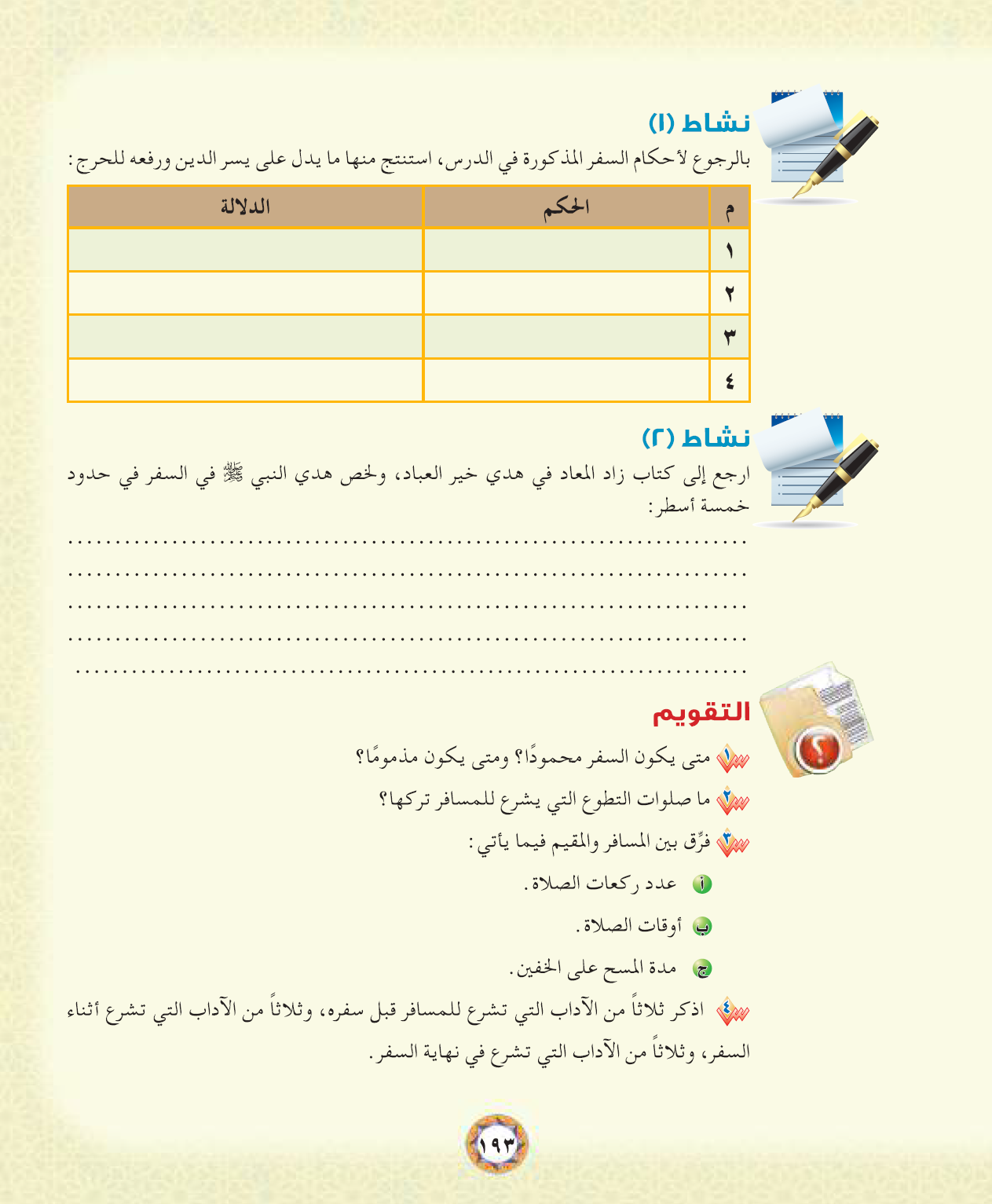 س: ما الأحكام المتعلقة بالمسافر من حيث الطهارة والصلاة ؟
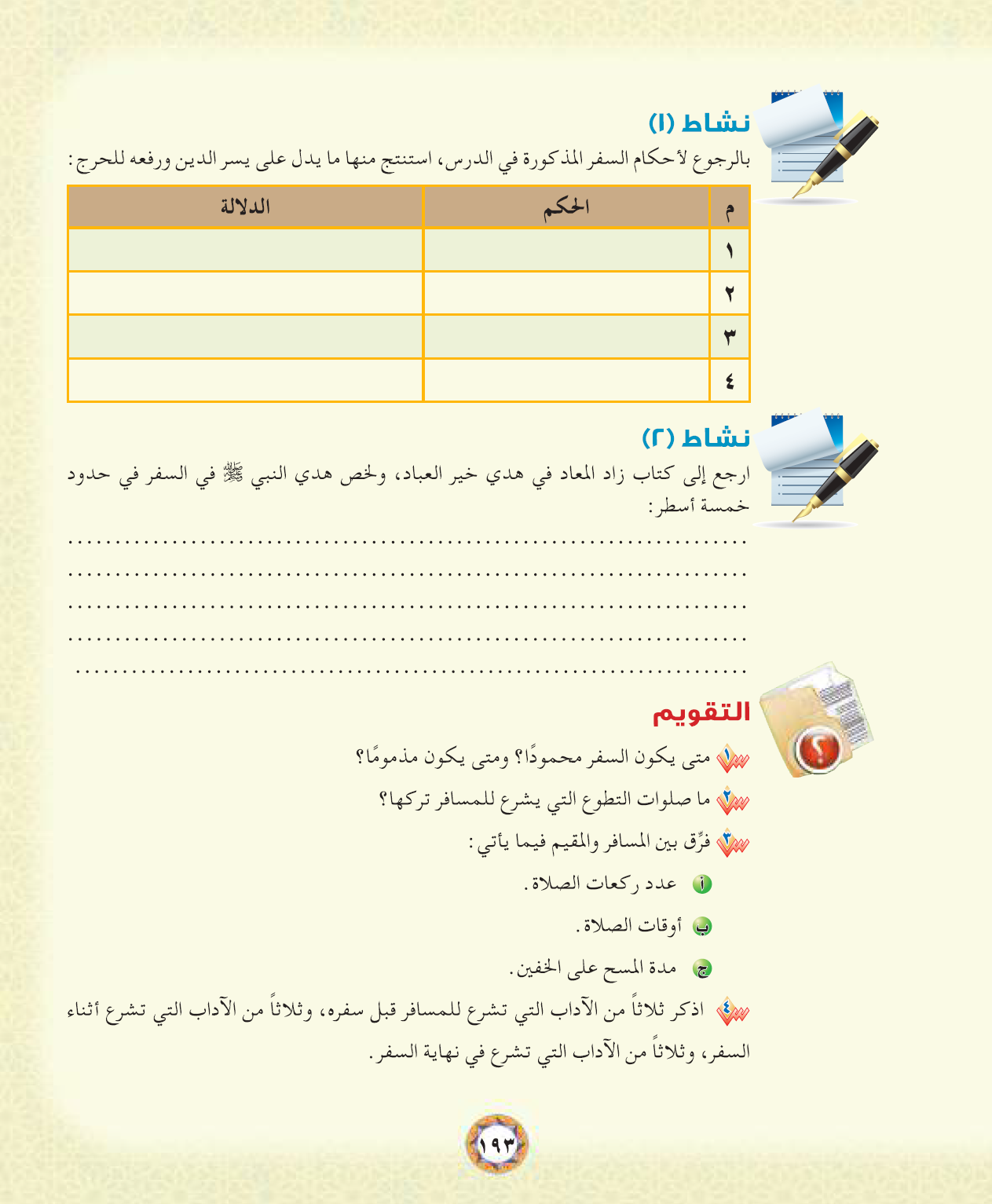 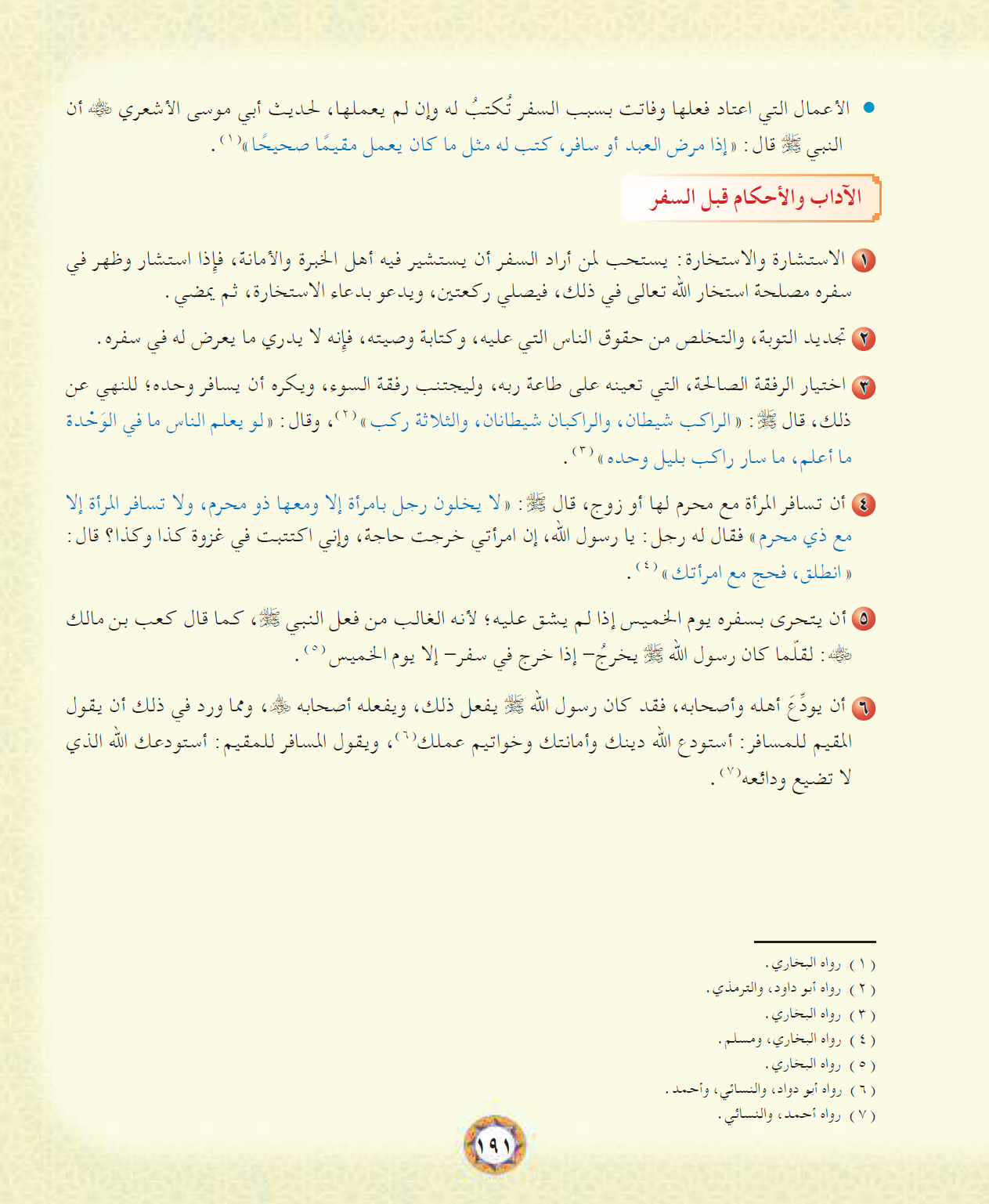 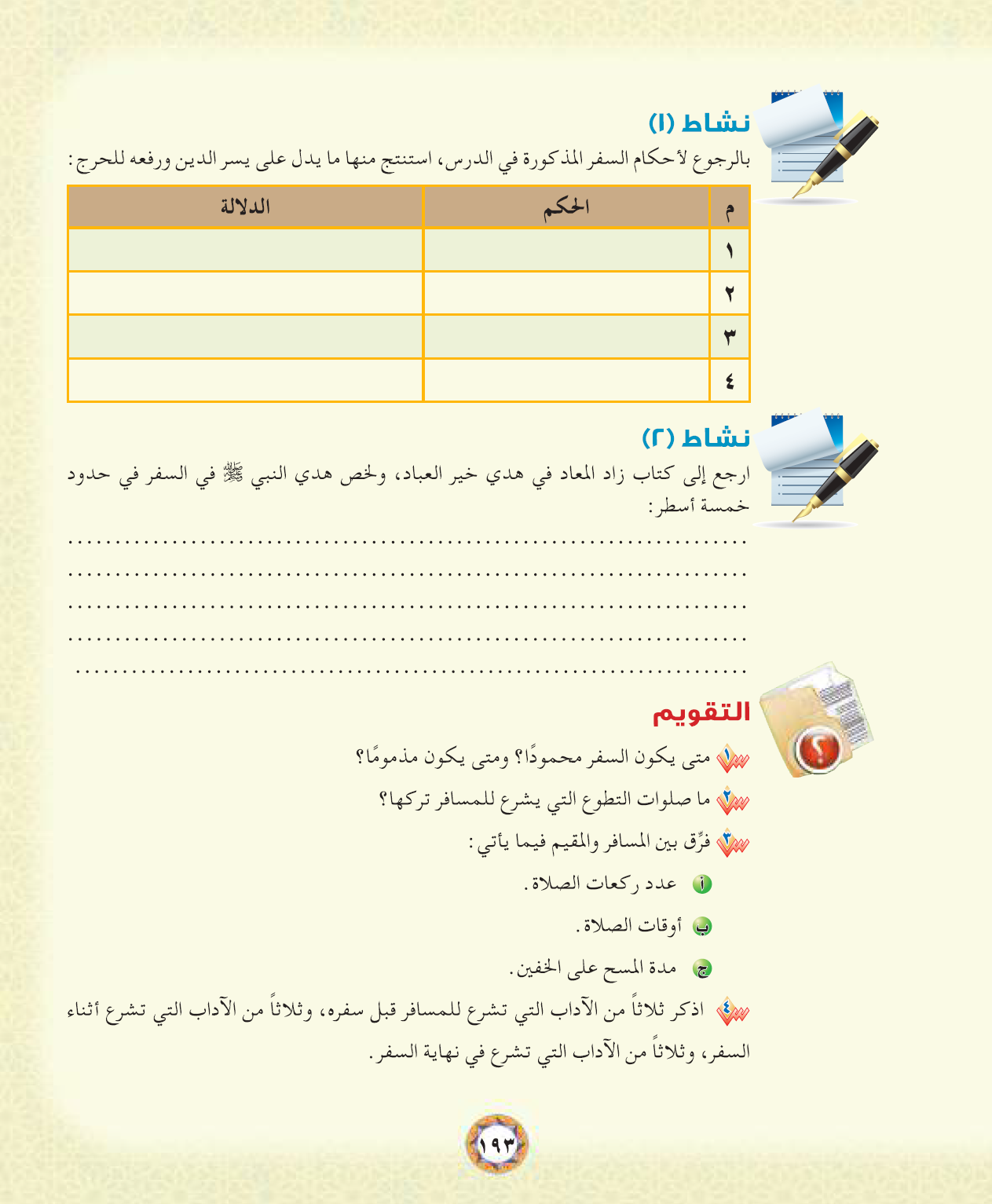 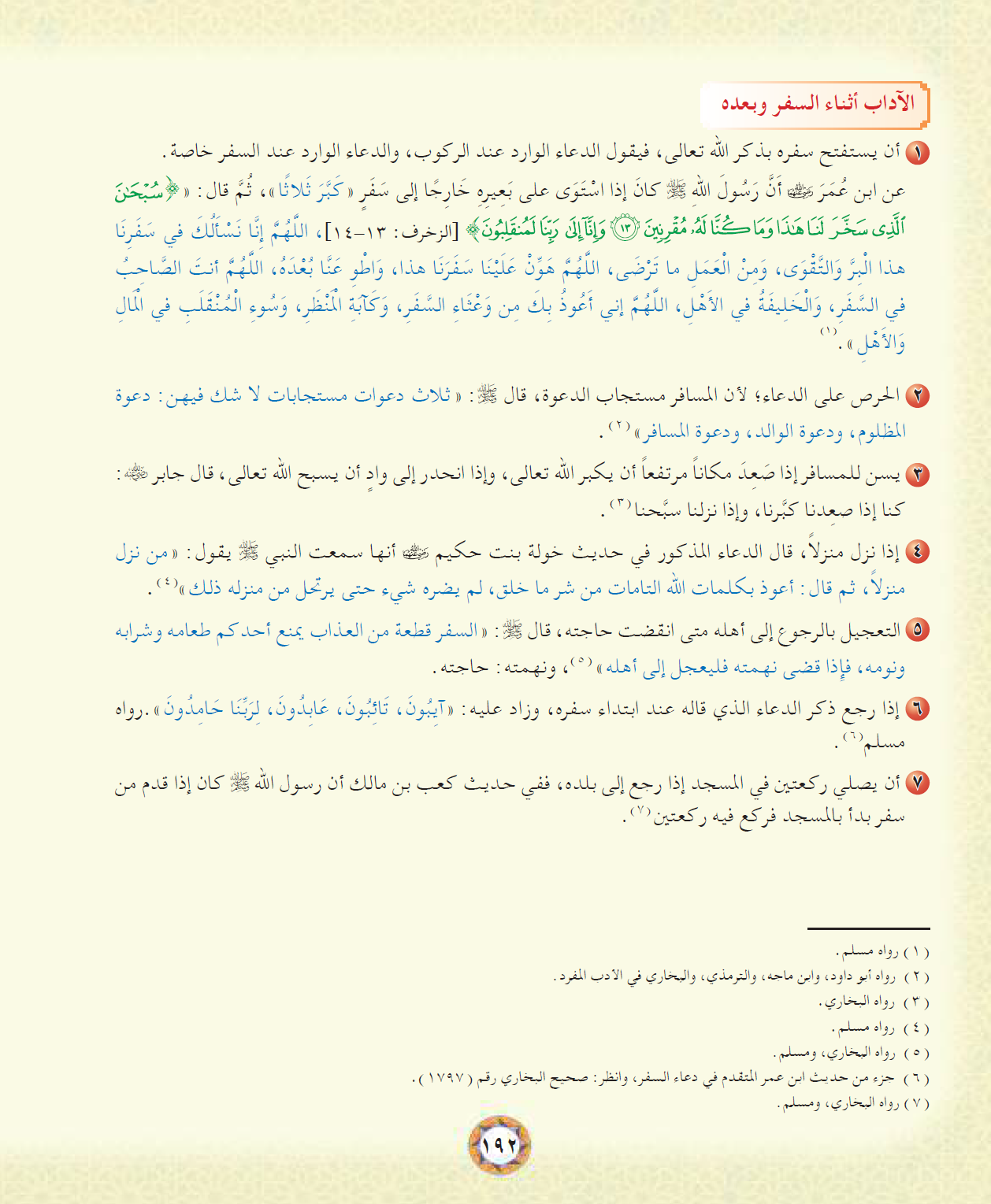 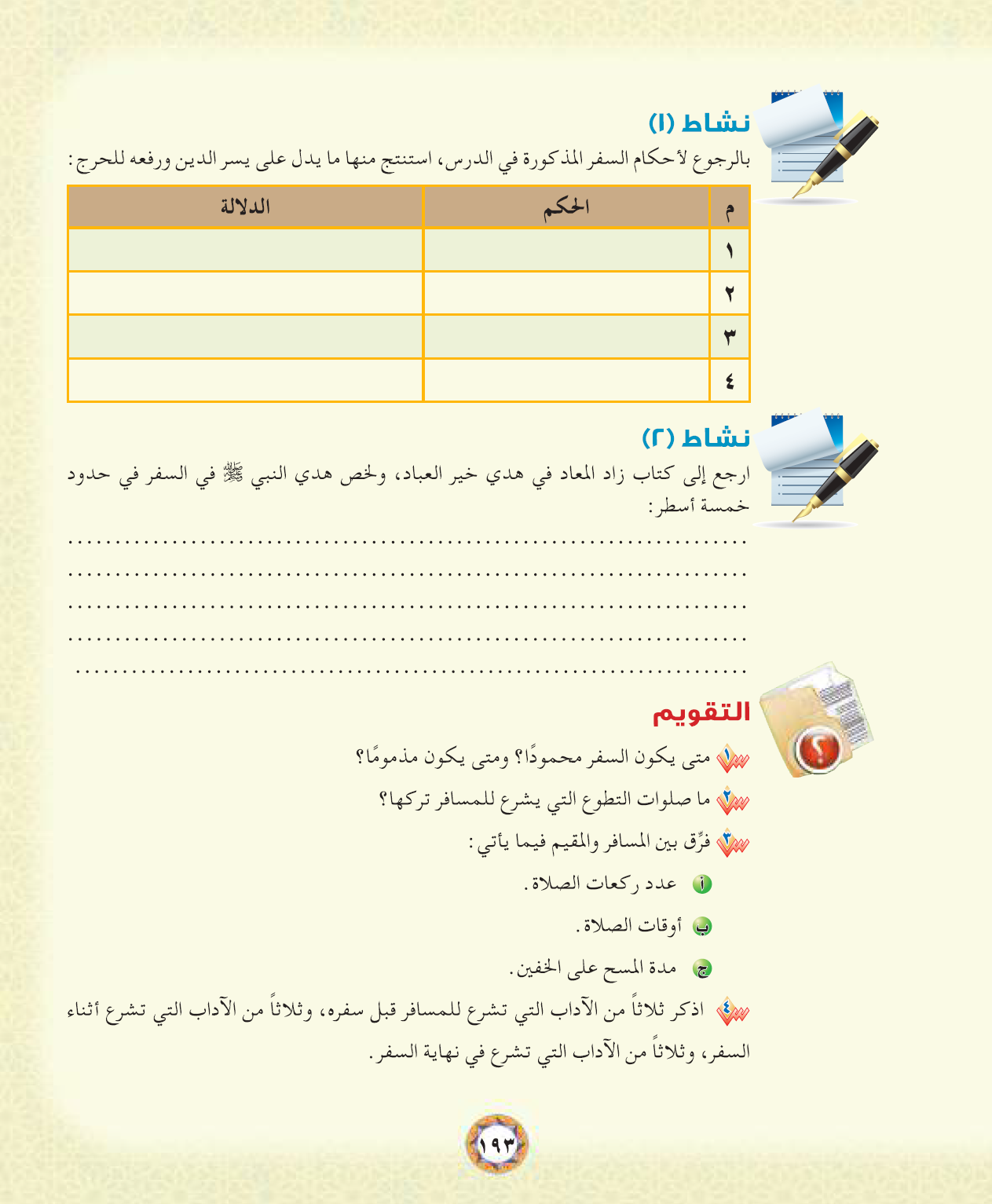 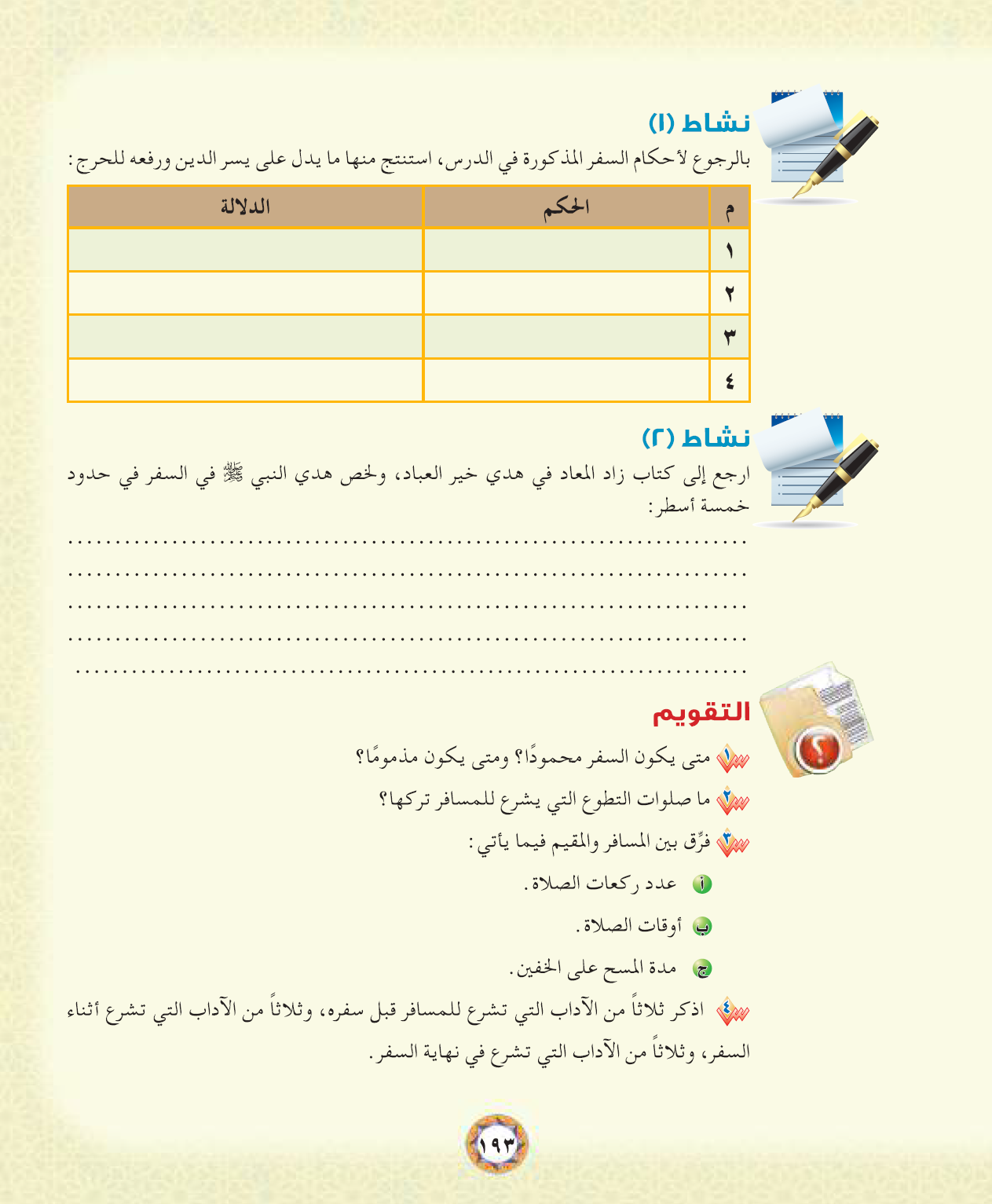 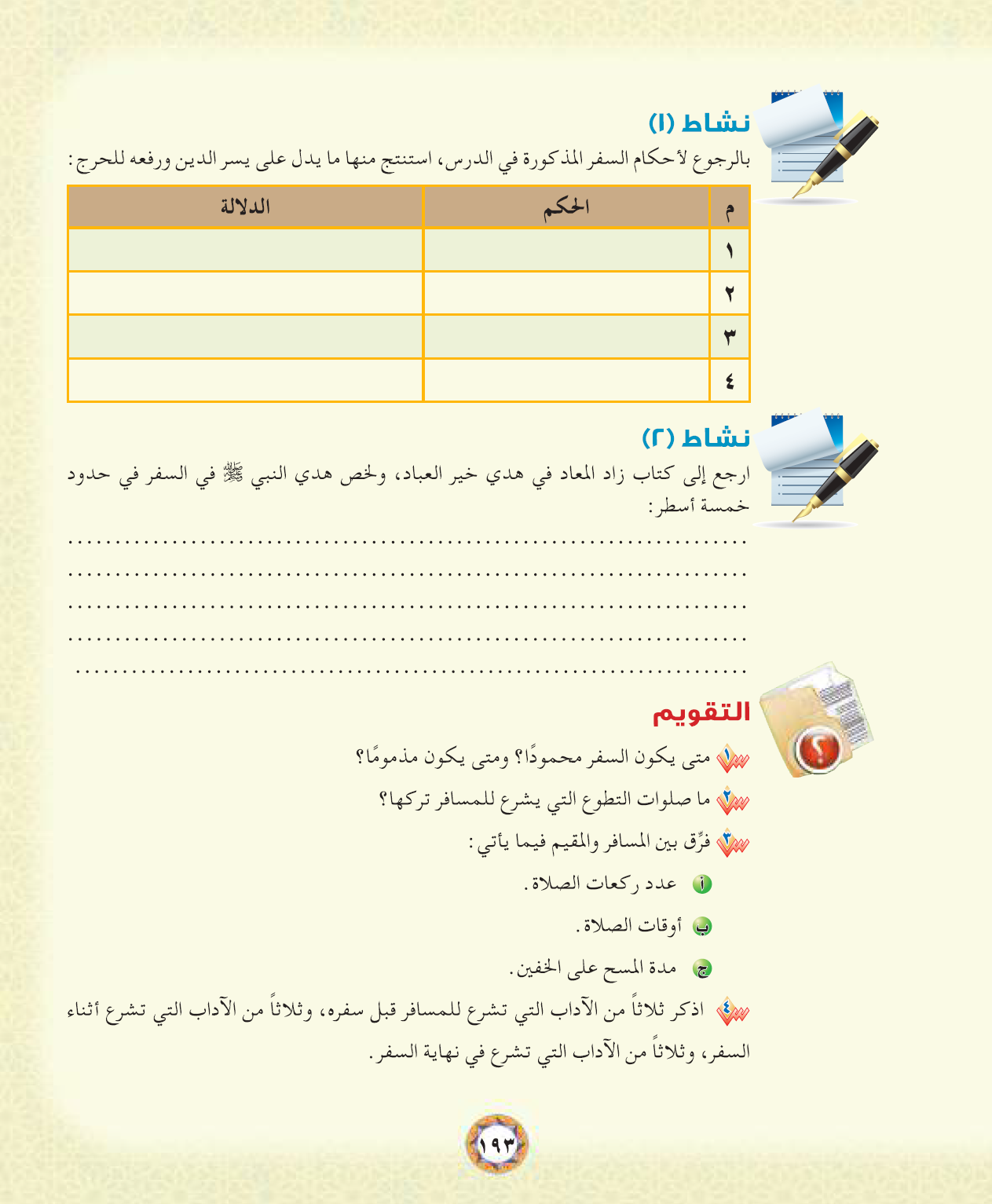 ص 190
ص 190
للمسافر قصر الصلاة والمقيم لا يقصر
للمسافر يجمع الصلاة والمقيم لا يجمع
ص 191 -   192